Отчет о проделанной работе
10.03-17.03
Левин Никита
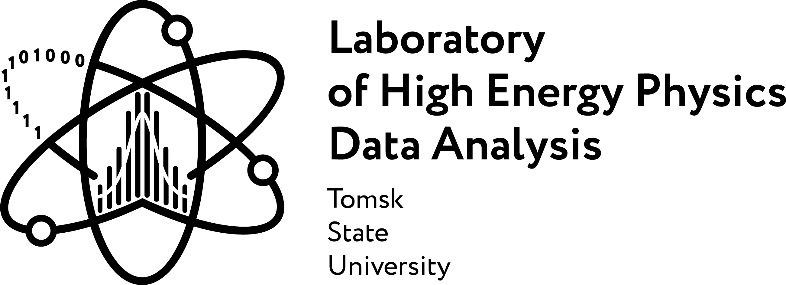 Акклиматизация
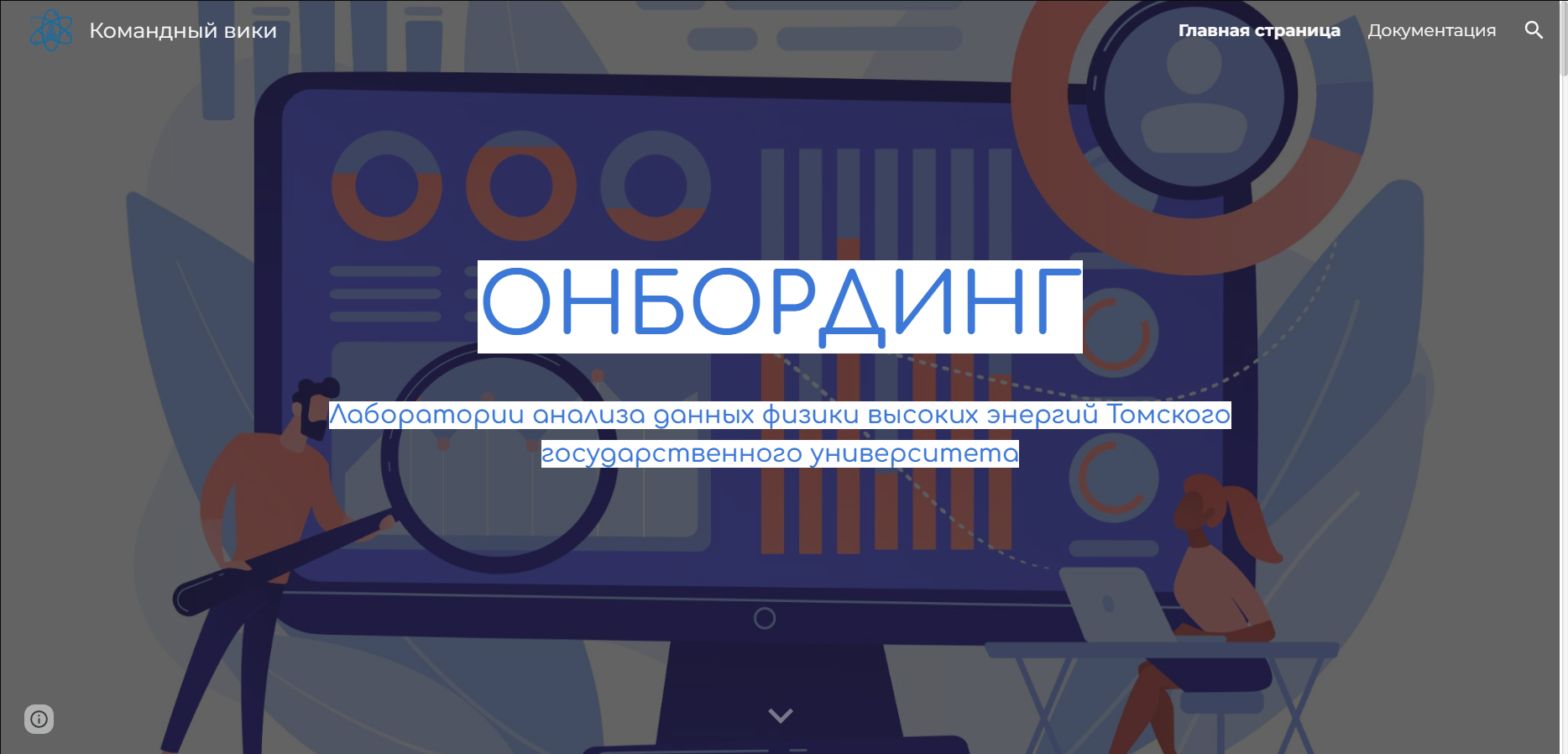 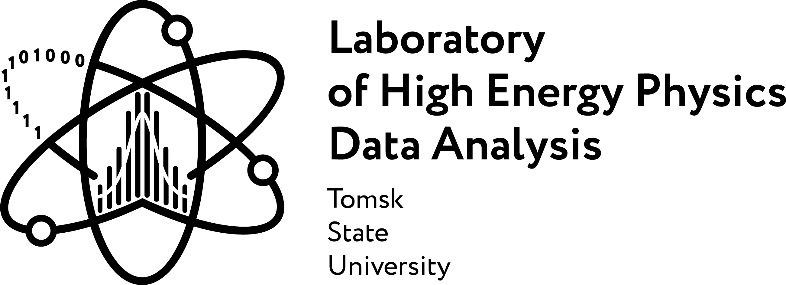 Акклиматизация
- Сравнение представления о лаборатории со стороны с действительностью- Персоналии лаборатории- Внутренняя культура- Обязательные встречи
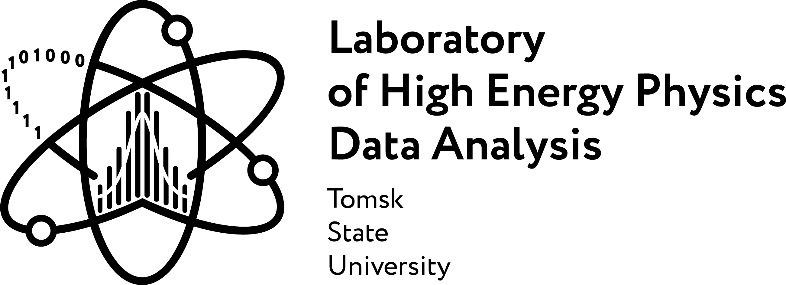 Общие задачи:- Изучение георгафии абитуриентов ФФ и других технических факультетов ТГУ (решено)
Профориентационная деятельность
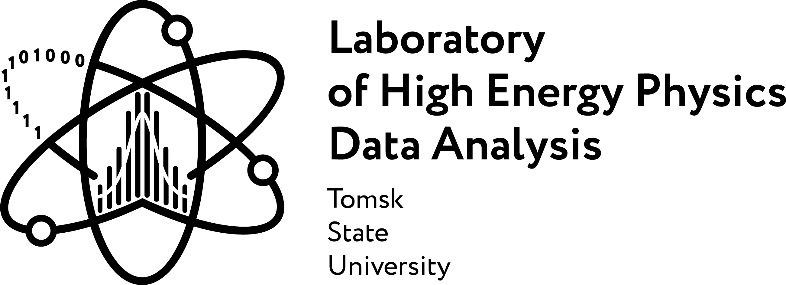 Профориентационная деятельность
Курс «Введение в ФЭЧ»:- Постановка задачи (цель, ЦА) (выполнено)- Изучение сопровождающего материала в виде аналогичного курса CERN (в процессе выполнения)- Актуализация плана курса, а также утверждение его формата(будет решено на ближайшей встрече)
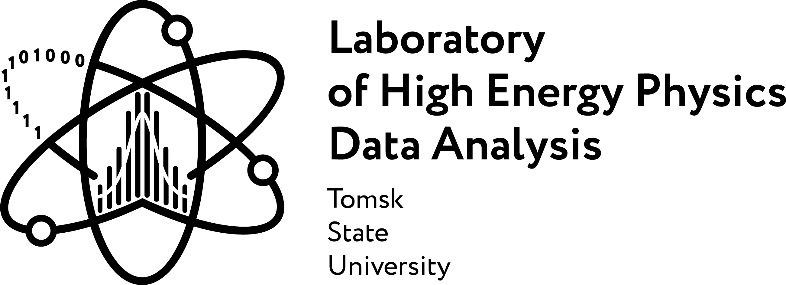 Профориентационная деятельность
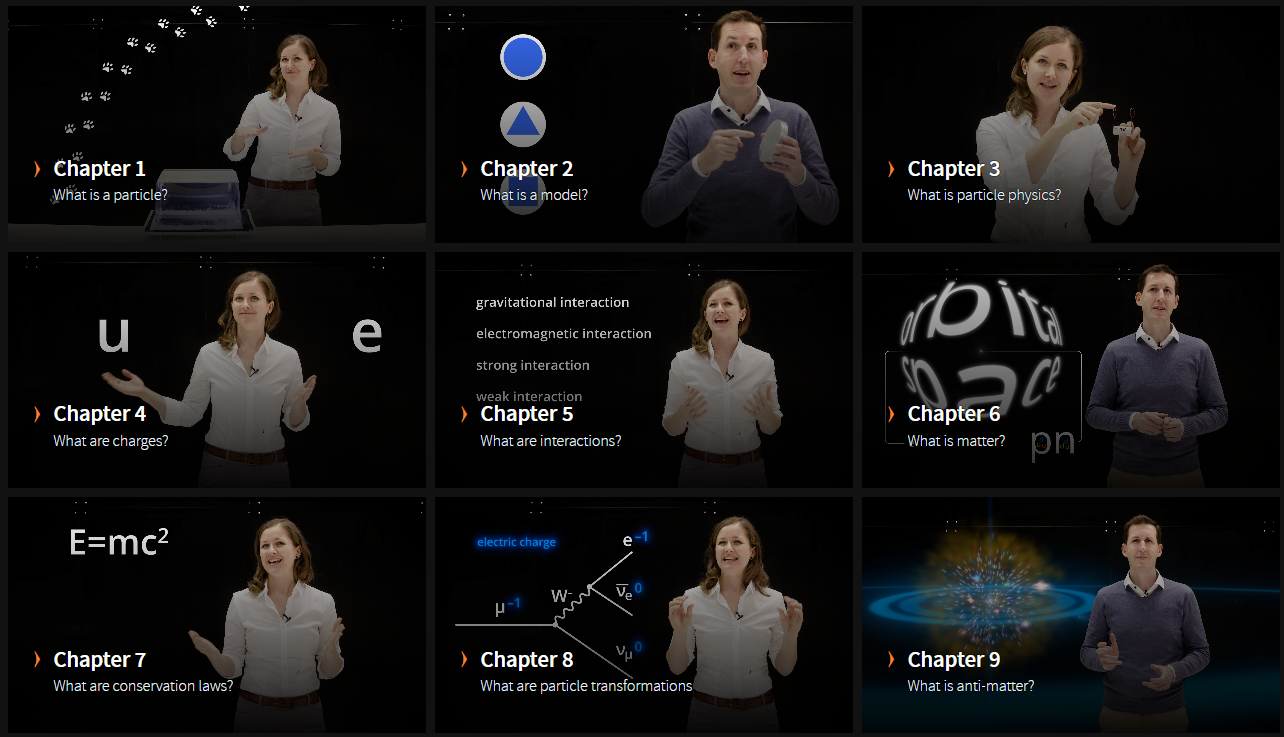 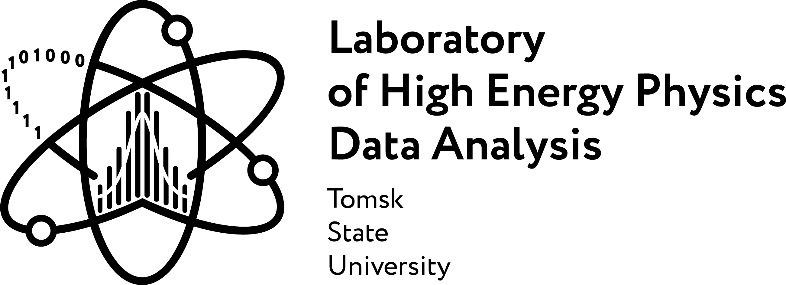 До встречи через неделю!
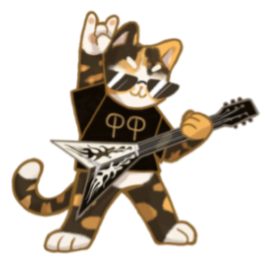 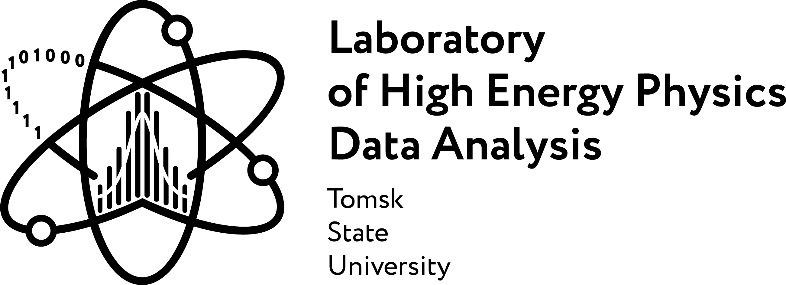